ПСИХОЛОГИЯ ДЕЛОВОЙ КОММУНИКАЦИИ И ПРОФЕССИОНАЛЬНОГО ОБЩЕНИЯ
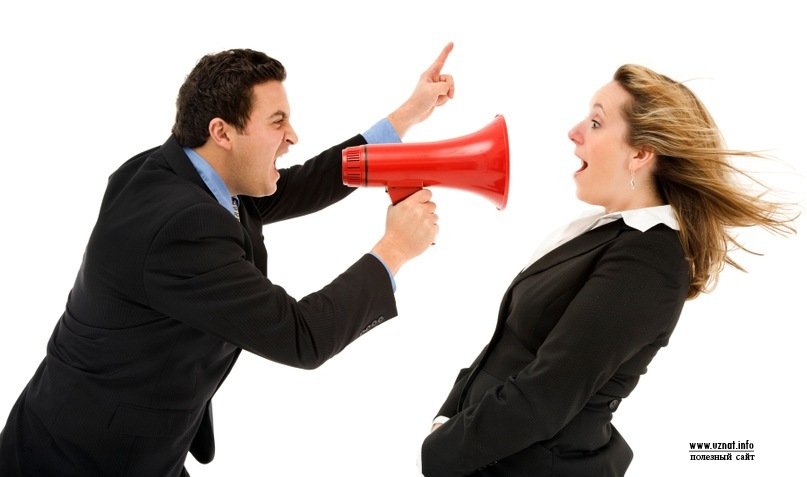 ВОПРОСЫ:
Понятие и структура общения.
Верабальное и невербальное общение.
Этапы общения.
Деловое общение.
На сегодняшний день в психологии существует огромное количество несовпадающих между собой определений понятия «общение». 
Это дало повод А.А.Леонтьеву говорить, что вопрос о дефиниции процесса общения можно вынести в-отдельную научную проблему. 
Поэтому данный вопрос стал темой очень серьезной дискуссии, главным пунктом которой является определение соотношения категорий «общение» и «деятельность».
А.Н. Леонтьев рассматривает общение, с одной стороны - как базовую потребность человека, а с другой - как условие его социализации, а также «условие процесса усвоения индивидами достижений  общественно-исторического развития человечества».
Структура общения состоит из трех взаимосвязанных — сторон: коммуникативной, интерактивной и перцептивной:
Коммуникативная сторона общения (или коммуникация в узком смысле слова) состоит в обмене информацией между общающимися  индивидами.
Интерактивная сторона заключается в организации взаимодействия между общающимися индивидами (обмен действиями). 
Перцептивная сторона общения означает процесс восприятия и познания друг друга партнерами по общению и установления на этой основе взаимопонимания.
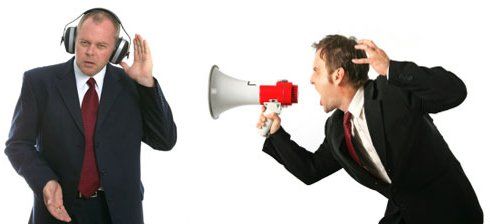 Общение, будучи сложным социально-психологическим компонентом осуществляется по следующим каналам: вербальный (речевой) и невербальный (неречевой).
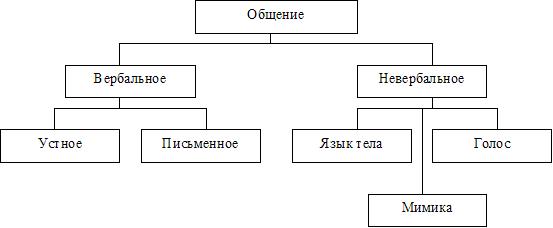 Само развитие вербального общения непременно опирается на невербальные средства коммуникации, среди которых можно выделить следующие виды и формы:
Особый интерес представляют невербальные средства и формы общения.
- оптико-кинетические — это зрительно воспринимаемые движения другого человека (жесты, мимика, пантомимика, позы, контакт глазами);
- паралингвистические, включающие ритмико-интонационные стороны речи - это качество голоса, его диапазон, тональность, тембр, сила ударения;
- экстралингвистические включают паузы и психофизиологические проявления человека (паузы, смех, плач, темп речи, кашель);
- пространственно-временные представляют собой пространственно-временные элементы ситуации общения (дистанция, время);
- такесические включают динамические прикосновения к партнеру по общению в форме рукопожатия, похлопывания, обнимания. поцелуя и т.д,
- ольфакторные, связанные с запахом.
1) Экстра- и паралингвистические (различные околоречевые добавки, придающие” общению определенную смысловую окраску - тип речи, интонирование, паузы, смех, покашливание ит.д.)
2) Оптико - кинетические (это то, что человек «прочитывает» на
расстоянии - жесты, мимика, пантомимика).
Жест - это движение рук или кистей рук, они классифицируются на основе функций, которые выполняют:
- коммуникативные (заменяющие речь)
- описательные (их смысл понятен, выражающие отношение к людям, состояние человека. 
Мимика — это движение мышц лица.
 Пантомимика — совокупность жестов, мимики и положения тела в пространстве.
3) Проксемика (организация пространства и времени коммуникативного процесса) В психологии выделяют четыре дистанции общения:
- интимная (от 0 до 0,5 метра). На ней общаются люди, связанные, как правило, близкими доверительными отношениями. Информация передается тихим и спокойным голосом. Многое передается с помощью жестов, взглядов, мимики.
- Межличностная (от 0,5 до 1,2 метра). На ней осуществляется общение между друзьями)
- Официально-деловая или социальная (от 1,2 до 3,7 метра). Используется для делового общения, причем чем больше расстояние между партнерами, тем более официальны их отношения.
- Публичная (более 3,7 метров). Характерезуется выступлением перед аудиторией. При таком общении человек должен следить за речью, за правильностью построения фраз только при словах)
4) Визуальный контакт. Визуалика, или контакт глаз. Установлено, что обычно общающиеся смотрят в глаза друг другу не более 10 секунд. 
Контакт глаз чаще всего используются для установления эмоционального контакта с собеседником и поддержания его в процессе беседы, для фиксации того, насколько хорошо человек владеет собой, а также для получения информации о том, что люди в действительности думают о других.
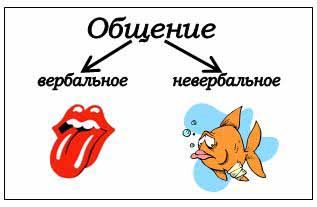 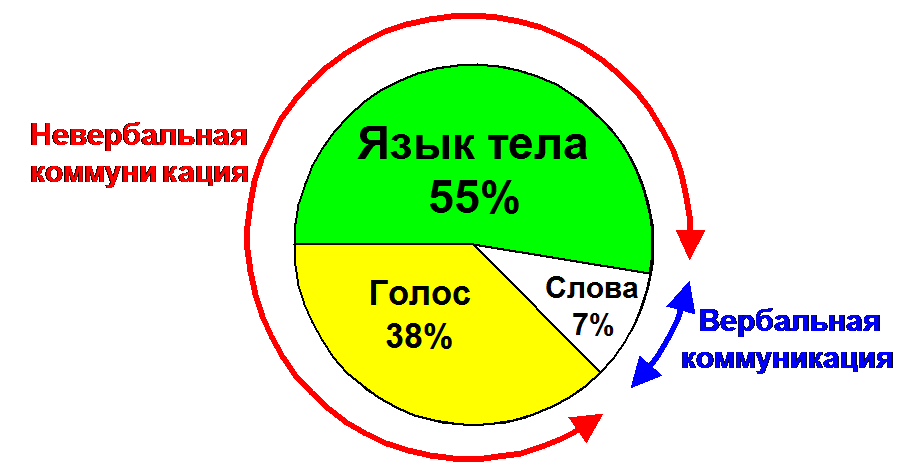 По оценкам специалистов именно невербальная система коммуникации является транспортером основной массы коммуникации в процессе общения и источником построения точного образа партнера по общению. Так, в частности, исследователь невербальных средств коммуникации А.Мейерабиан доказал, что 93% информации в процессе взаимодействия передается по каналам невербальной коммуникации (55% - мимикой, жестами, позами и 38% - высотой, тембром и интонацией голоса).
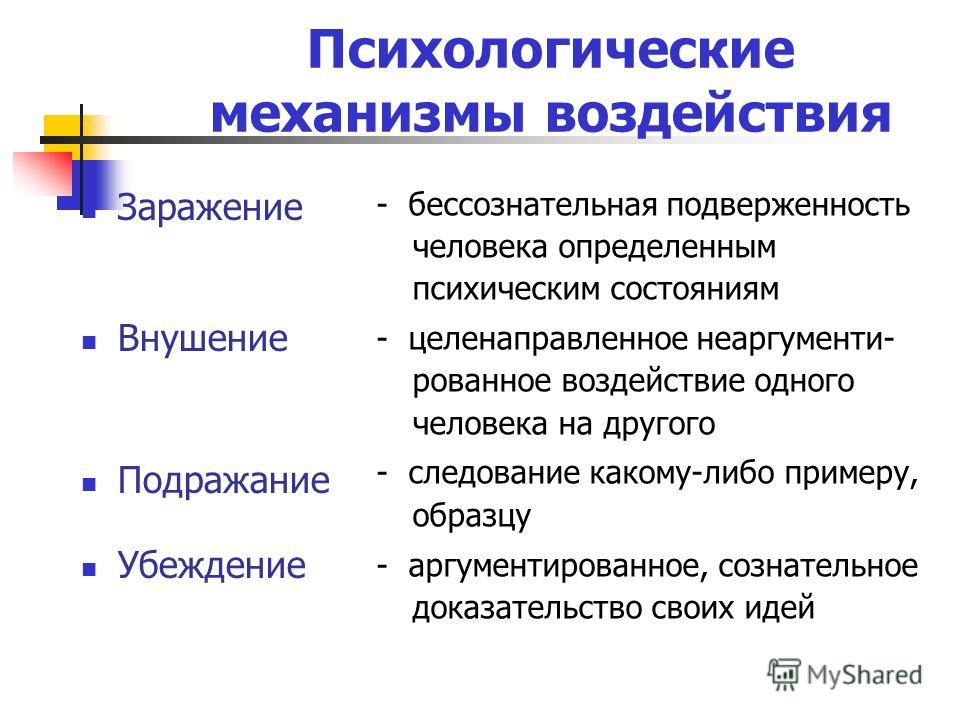 Деловое общение - это процесс взаимосвязи и взаимодействия, в котором происходит обмен деятельностью, информацией и опытом, предполагающим достижение определенного результата, решение конкретной проблемы или реализацию определенной цели.
Деловое общение можно условно разделить на прямое (непосредственный контакт) и косвенное (когда между партнерами существует пространственно-временная дистанция). 
Таким образом,

Такми
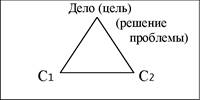 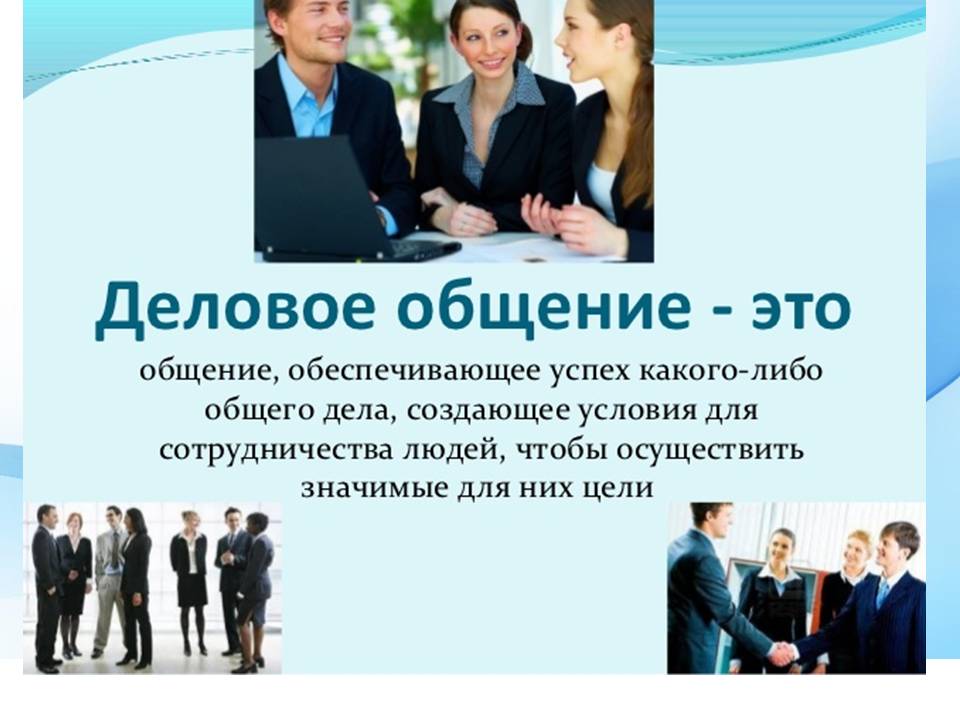